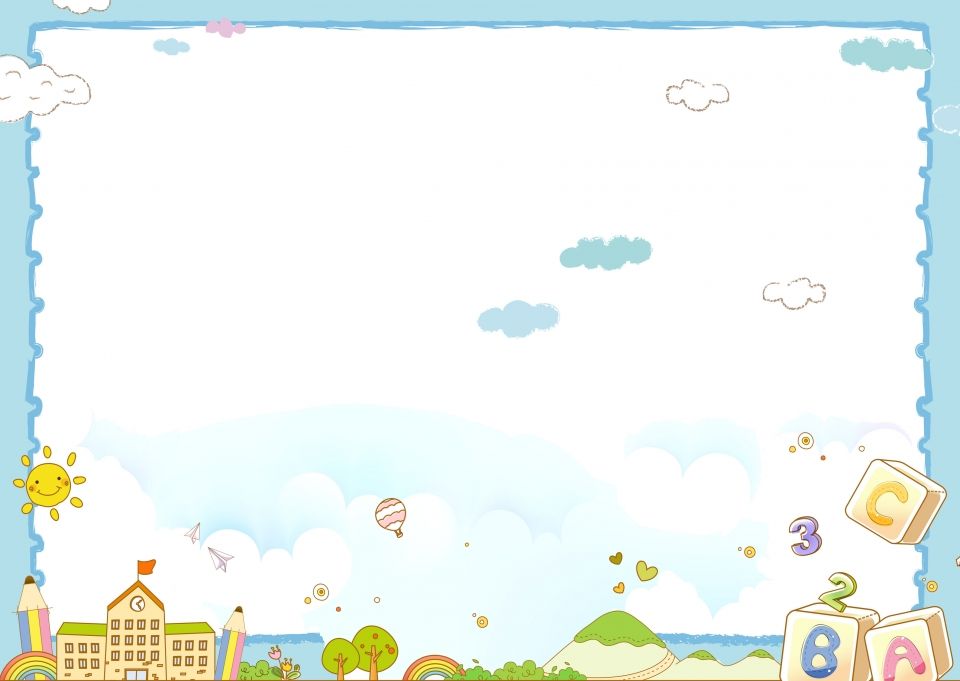 Развивающая предметно – пространственная среда в подготовительной группе в соответствии с ФГОС ДО МБДОУ «Березовский детский сад № 2»
Воспитатель: Василига Т.Н.
Образовательная среда – совокупность условий, целенаправленно создаваемых в целях обеспечения полноценного образования и развития детей.
Развивающая среда – это необходимый фактор для развития ребенка. Чем богаче и насыщенней развивающая среда, тем интереснее и познавательнее в ней находиться ребенку.
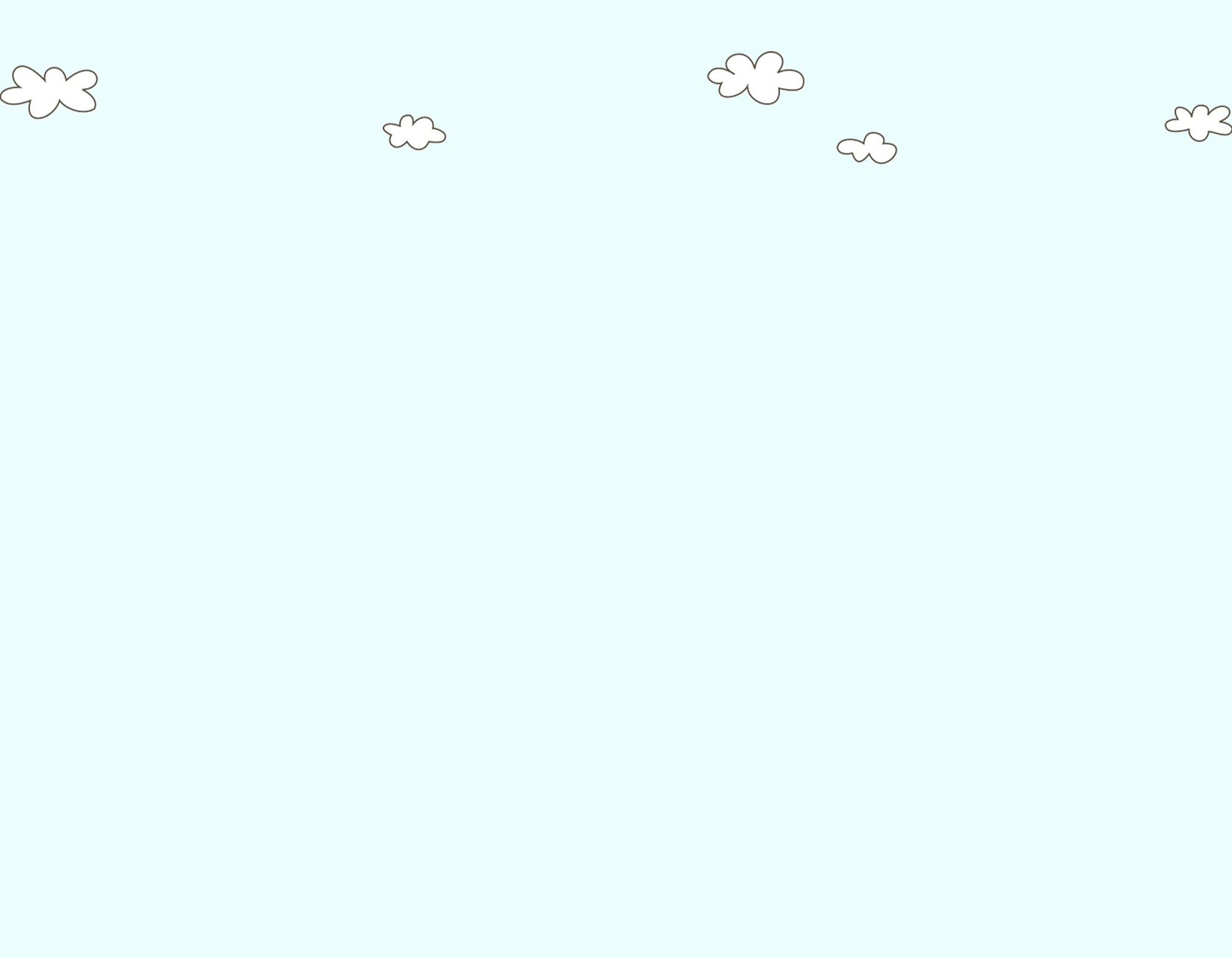 Цель
Достижение современного качества дошкольного образования, его соответствия актуальным и перспективным потребностям личности, общества и государства  на основе организации информационно-методических, материально-технических, организационно-содержательных условий для развития личностных качеств детей (активности, инициативности и др.).
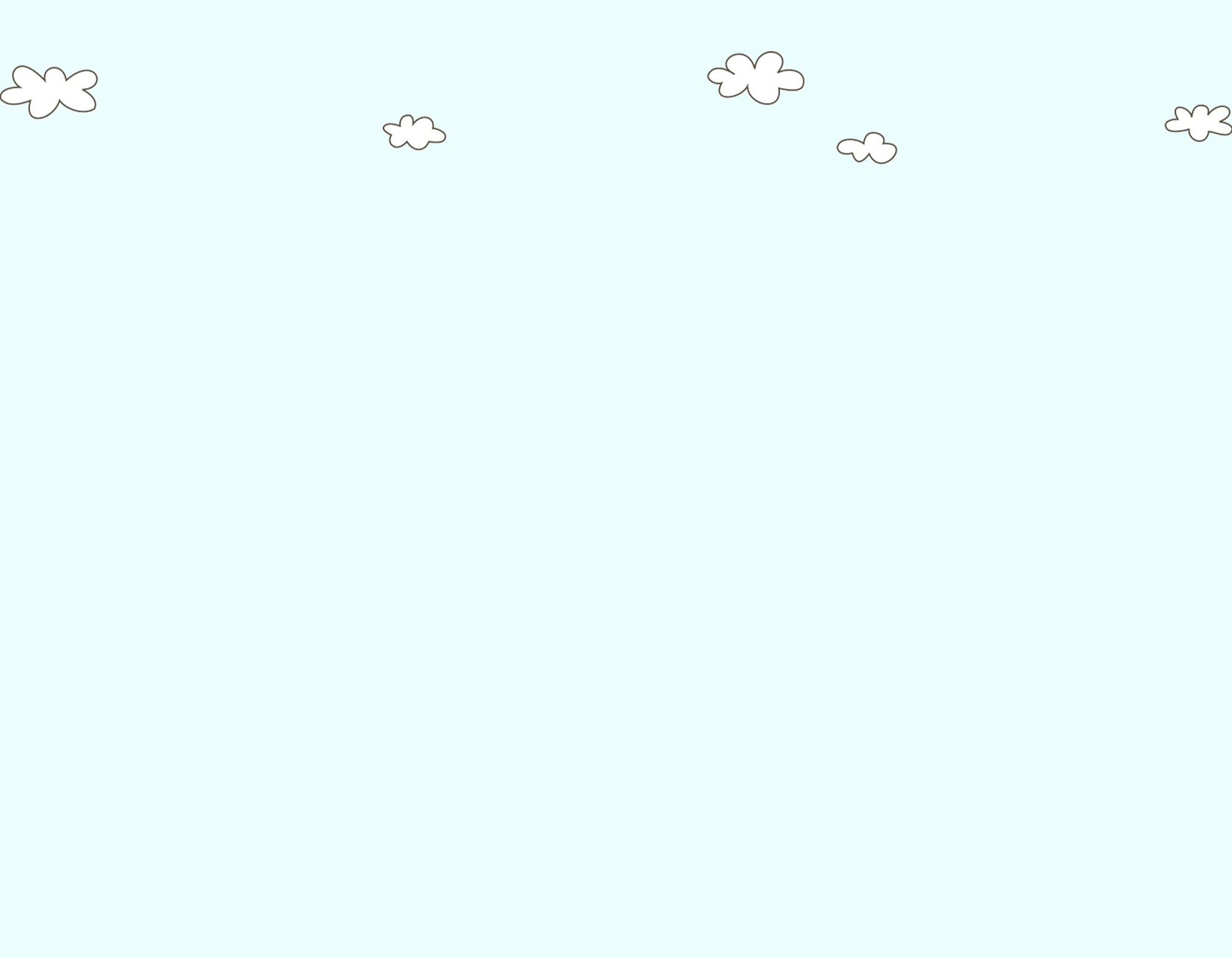 Задачи
- Охранять и укреплять физическое и психическое состояние детей, Интеллектуальное развитие, Эмоциональное благополучие каждого ребенка; - Создавать условия для развития личности;- Взаимодействовать с семьей с целью повышения эффективности воспитательного процесса.
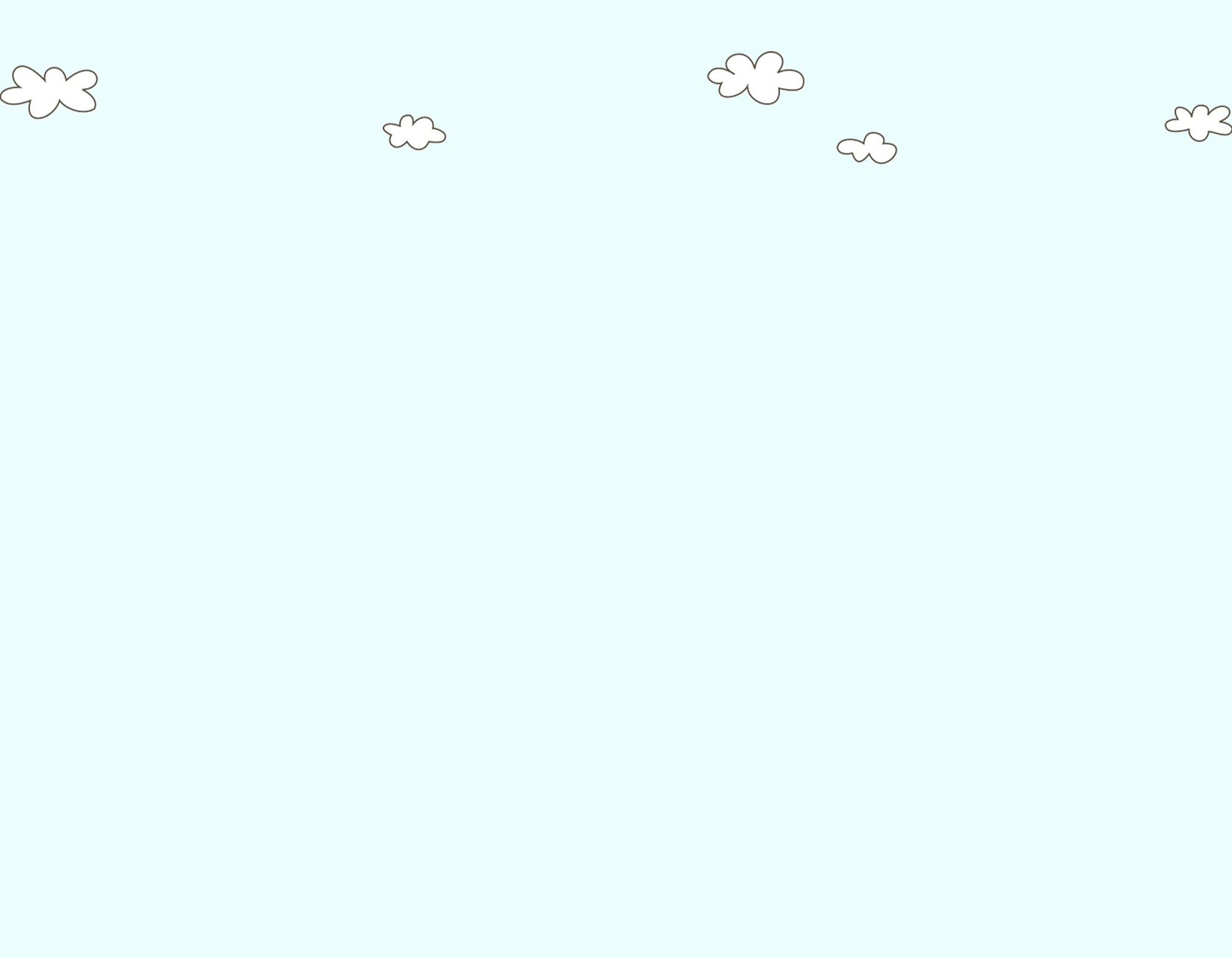 Центр сюжетно - ролевых игр.
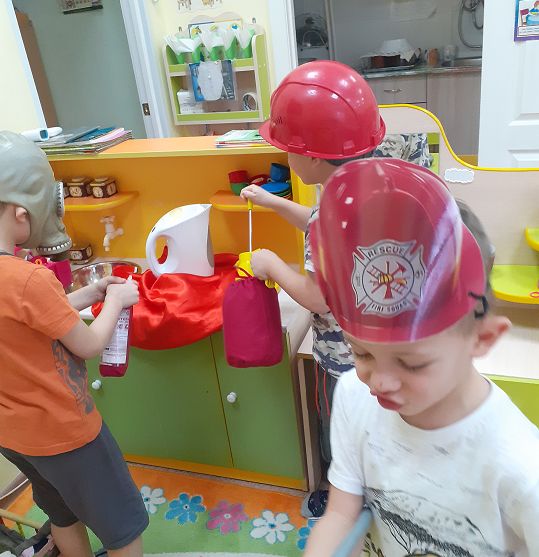 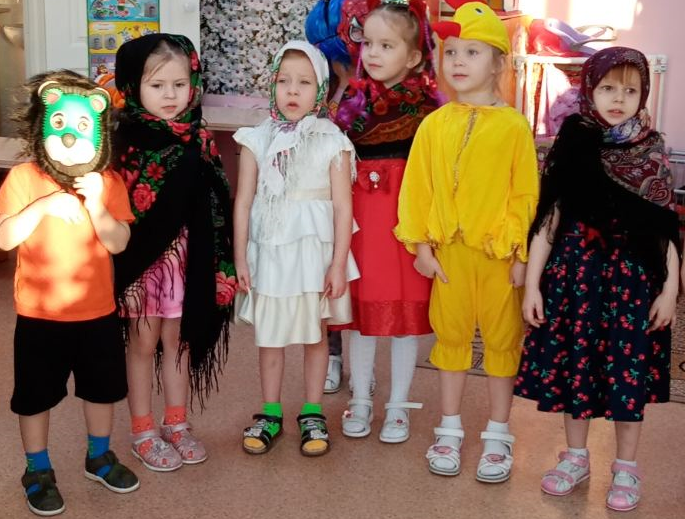 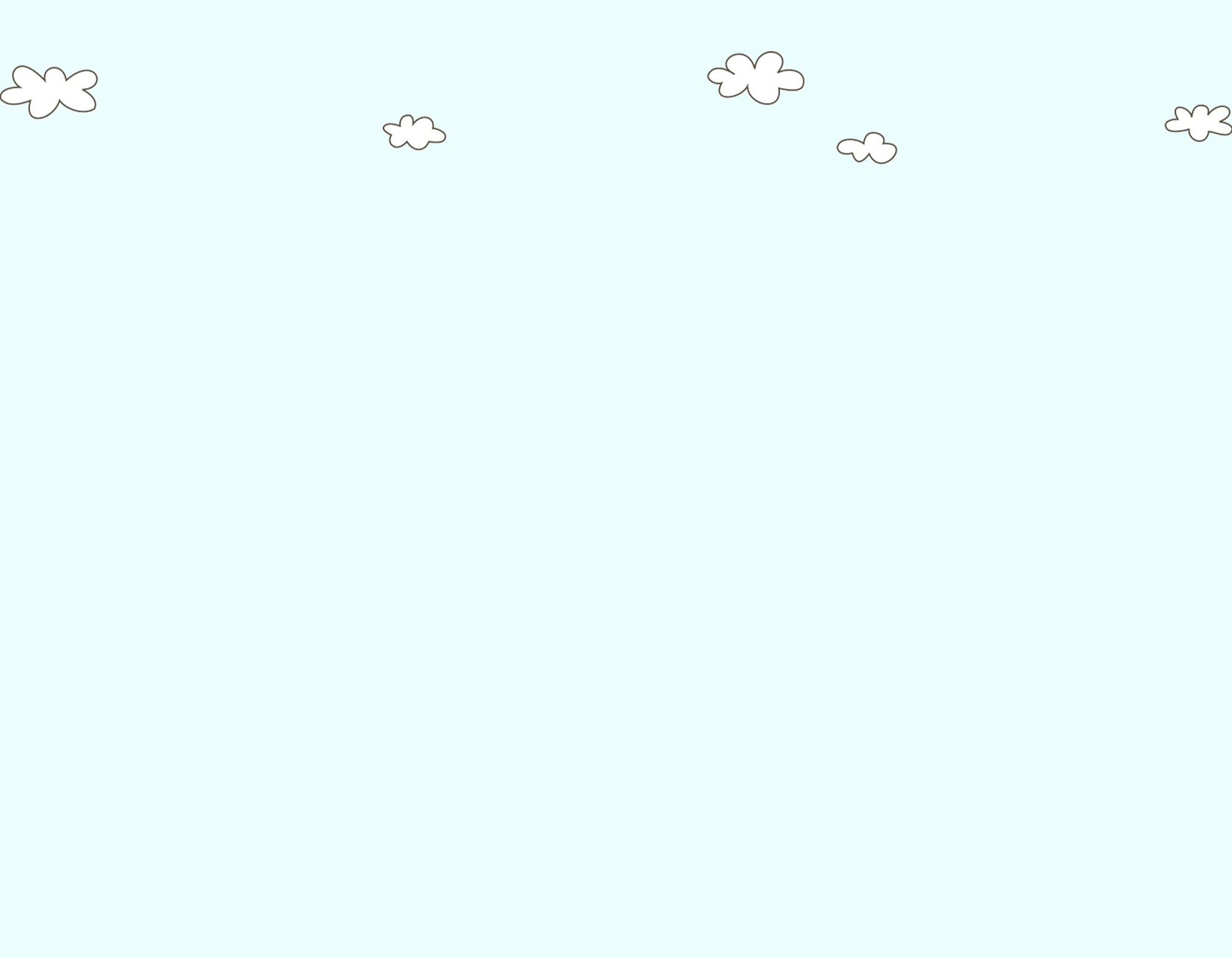 Центр театрализованных игр
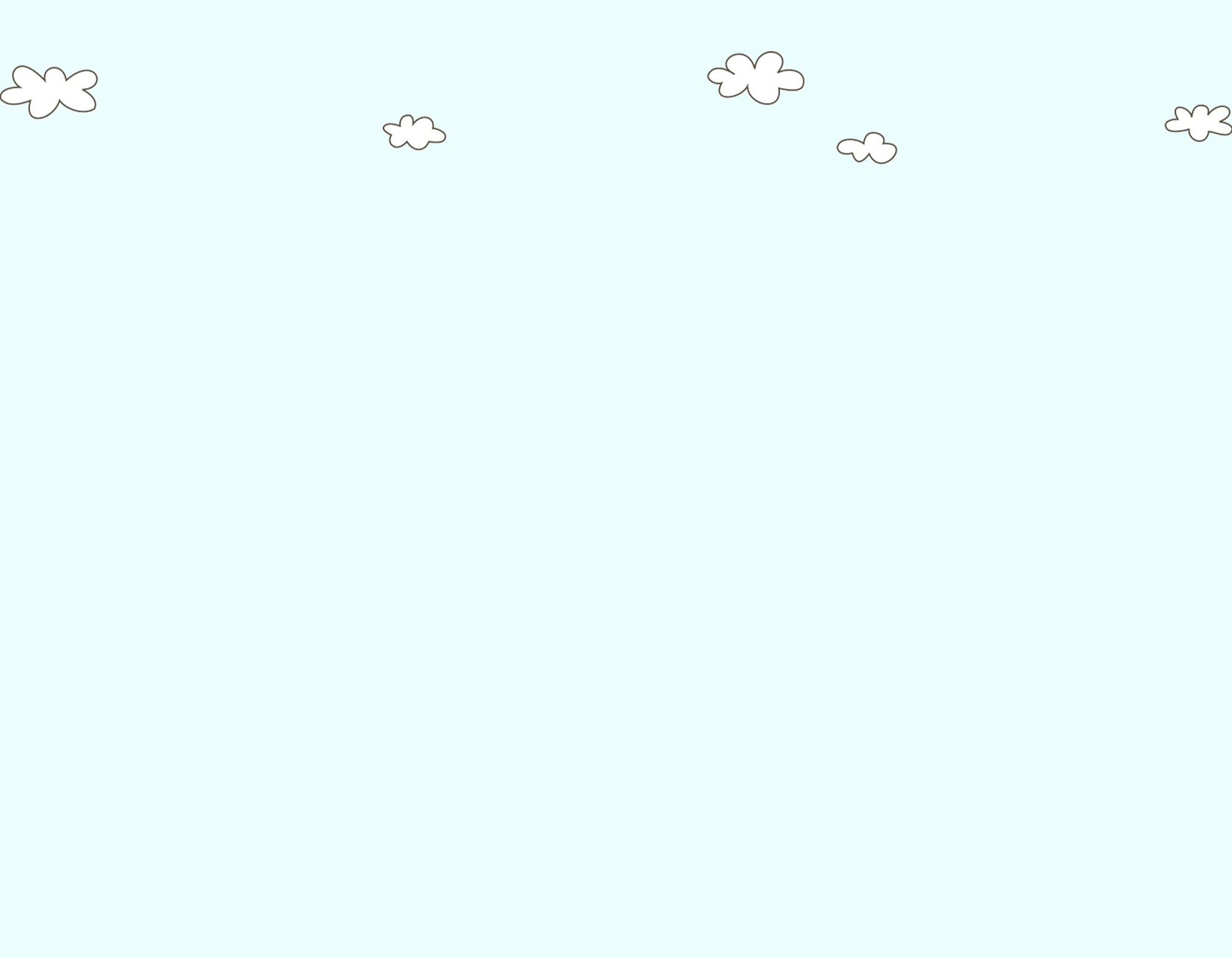 Центр экспериментирования и наблюдений
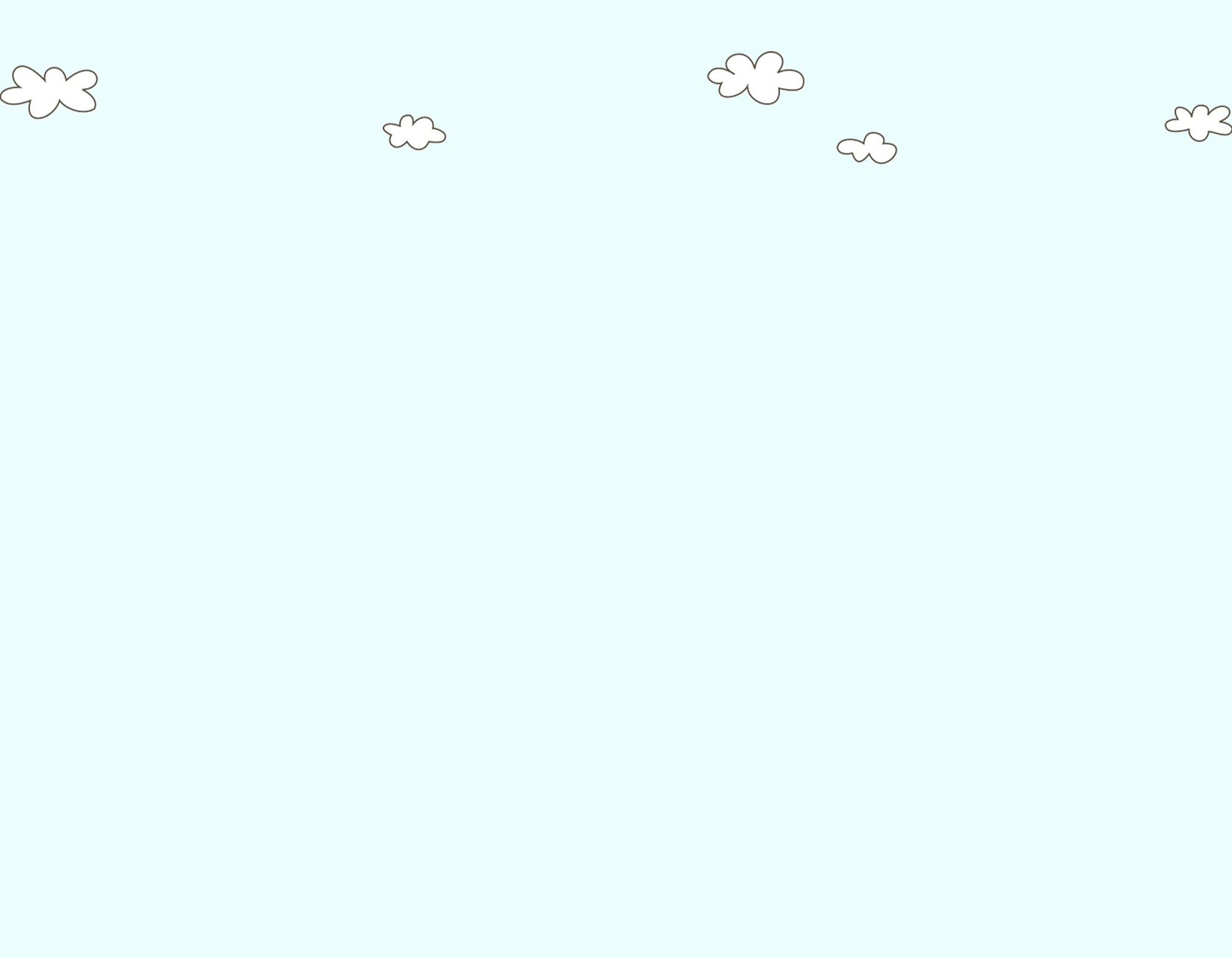 Центр безопасности дорожного движения
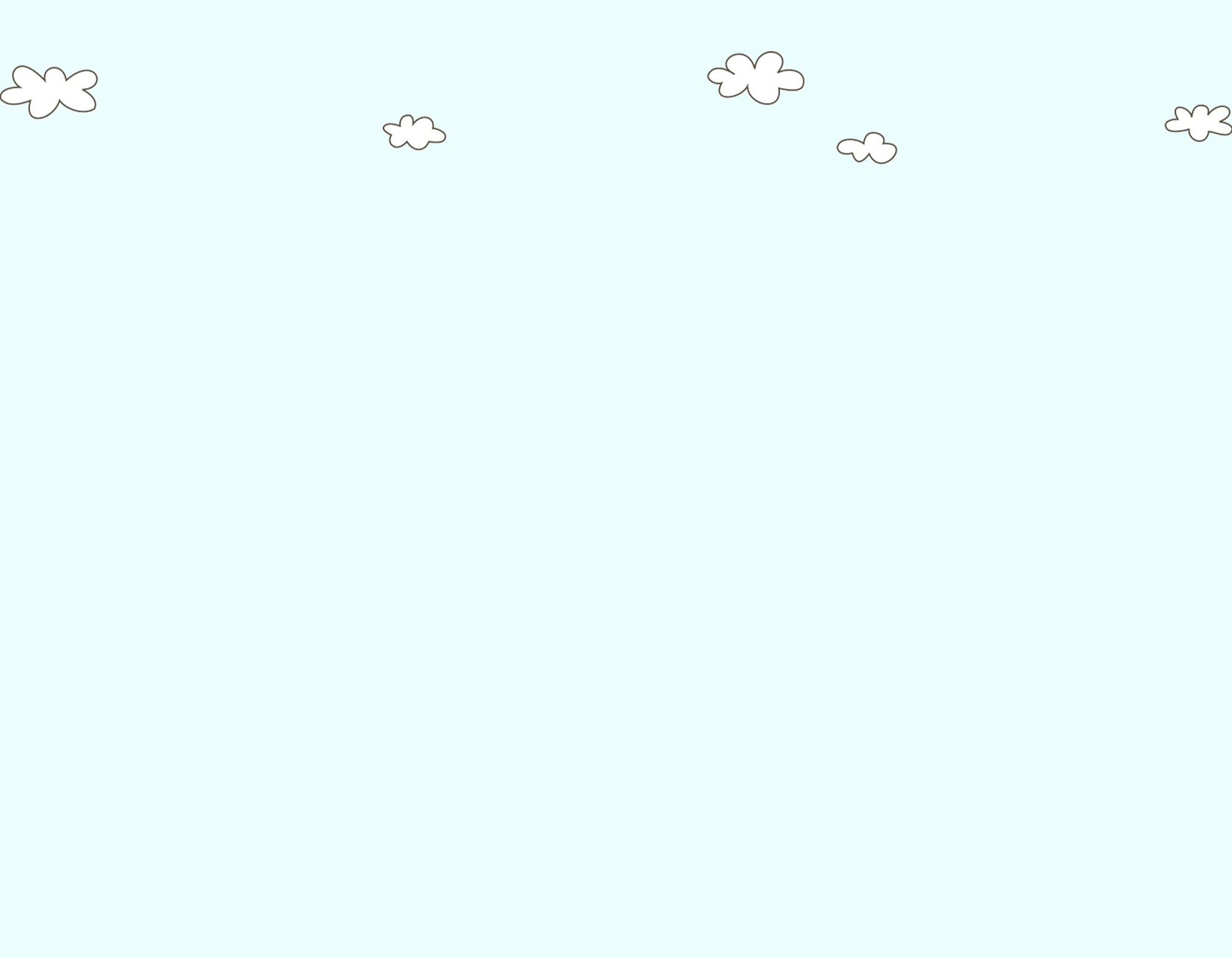 Центр творческой деятельности
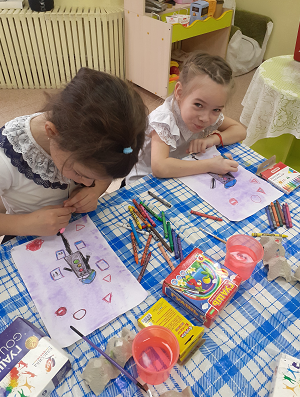 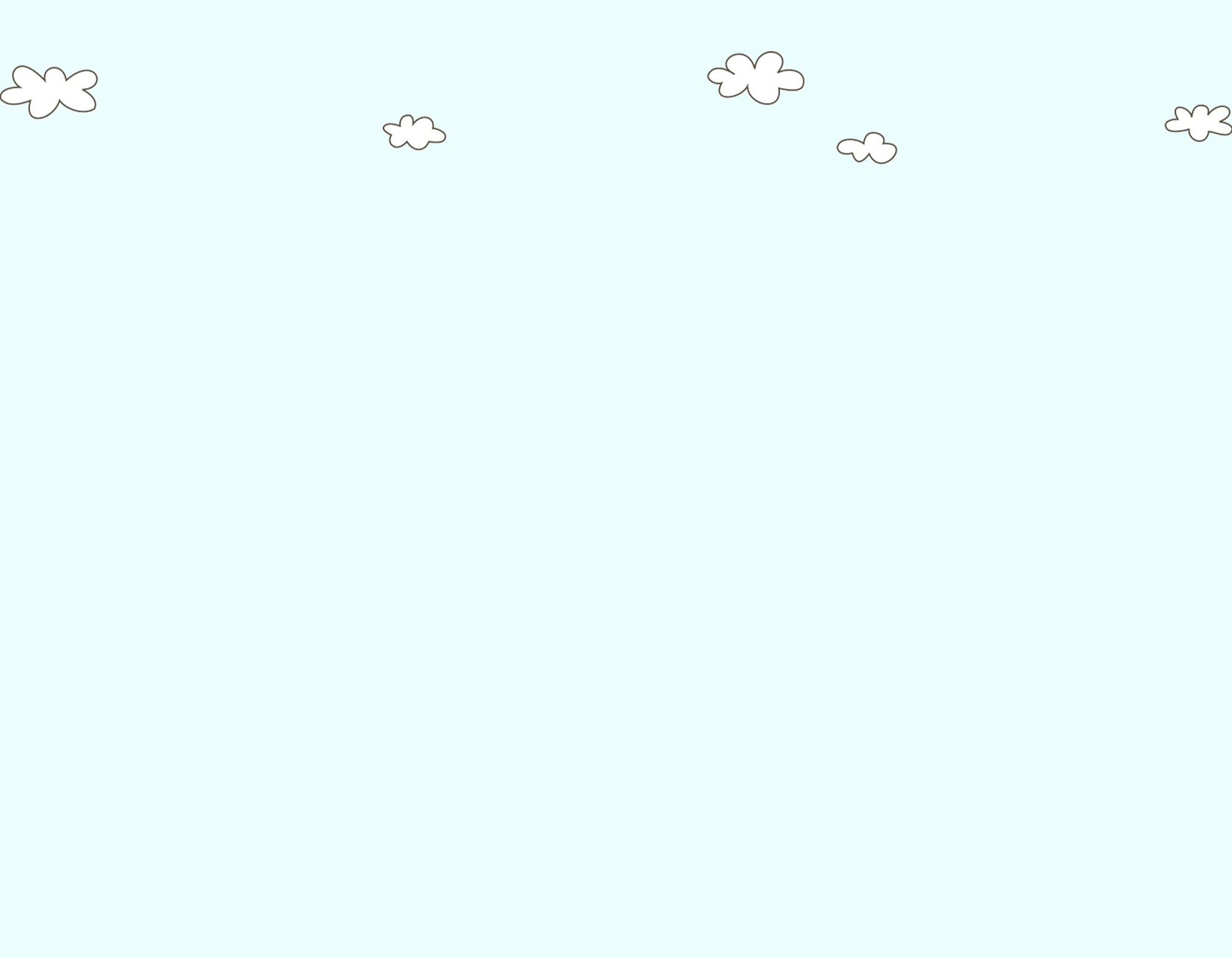 Центр двигательной активности
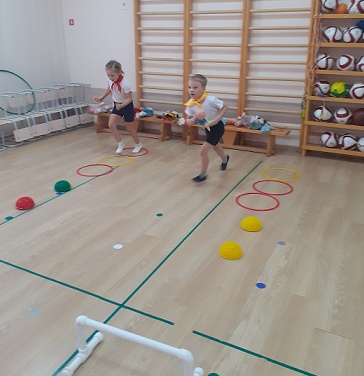 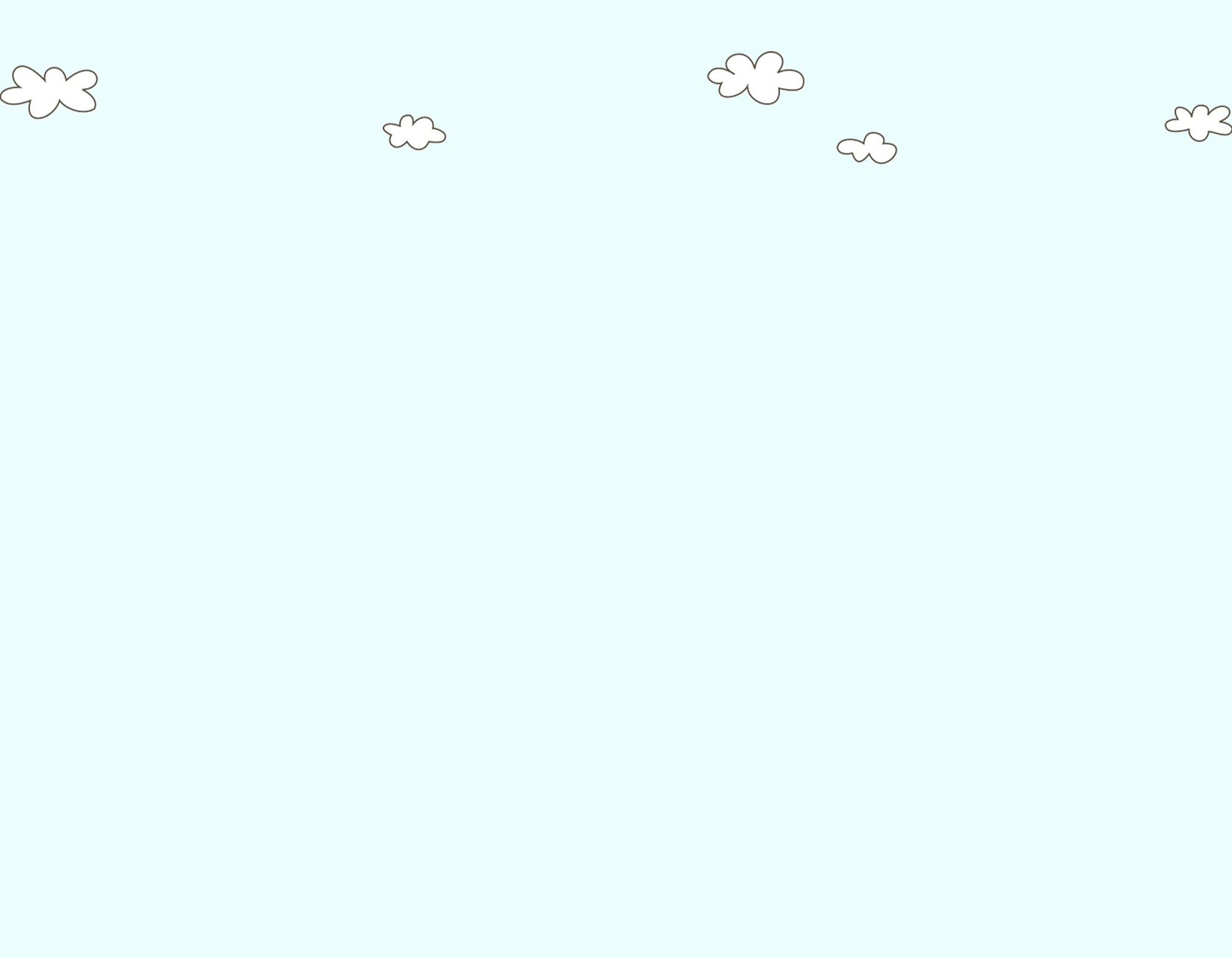 Центр книги
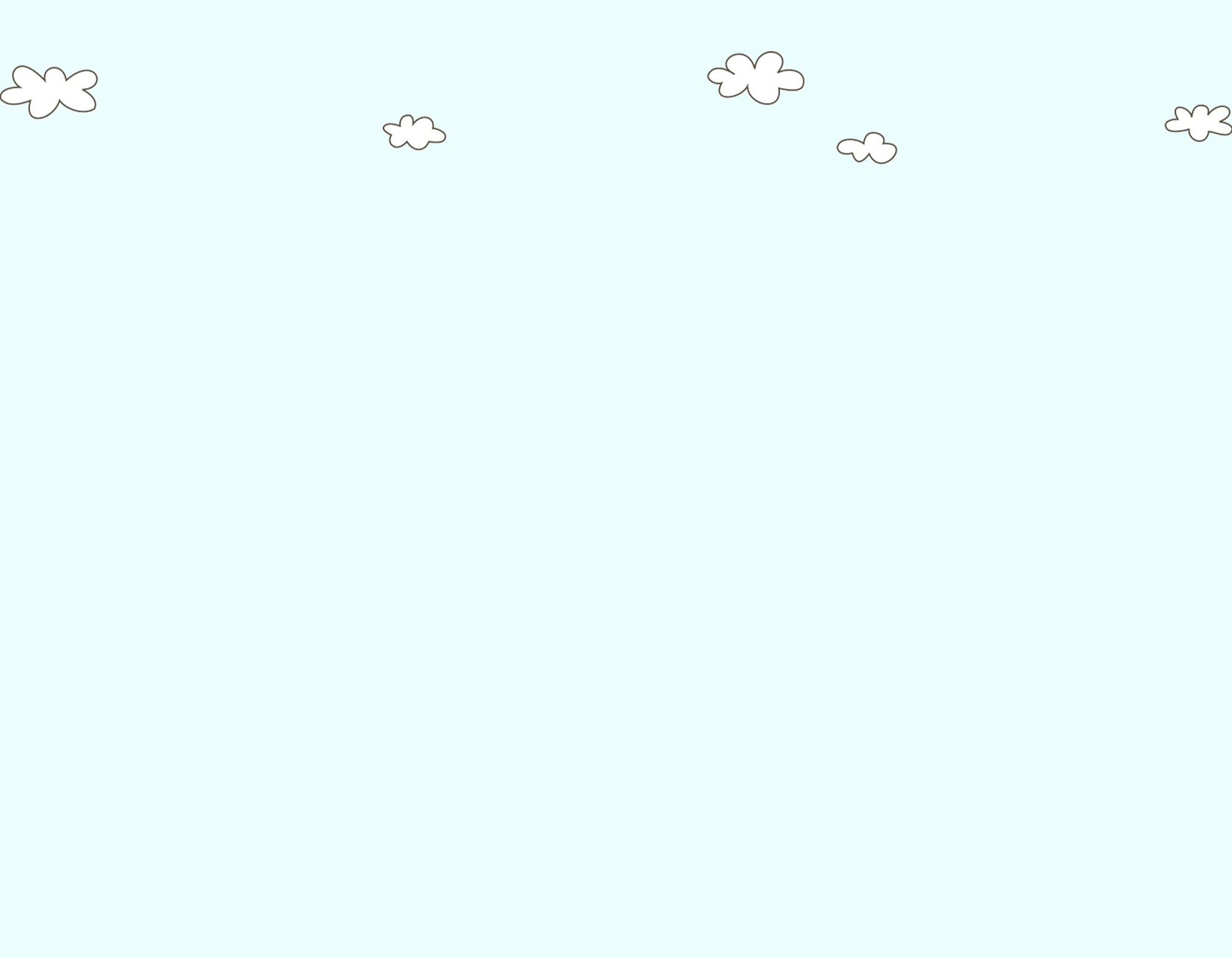 Центр нравственного воспитания
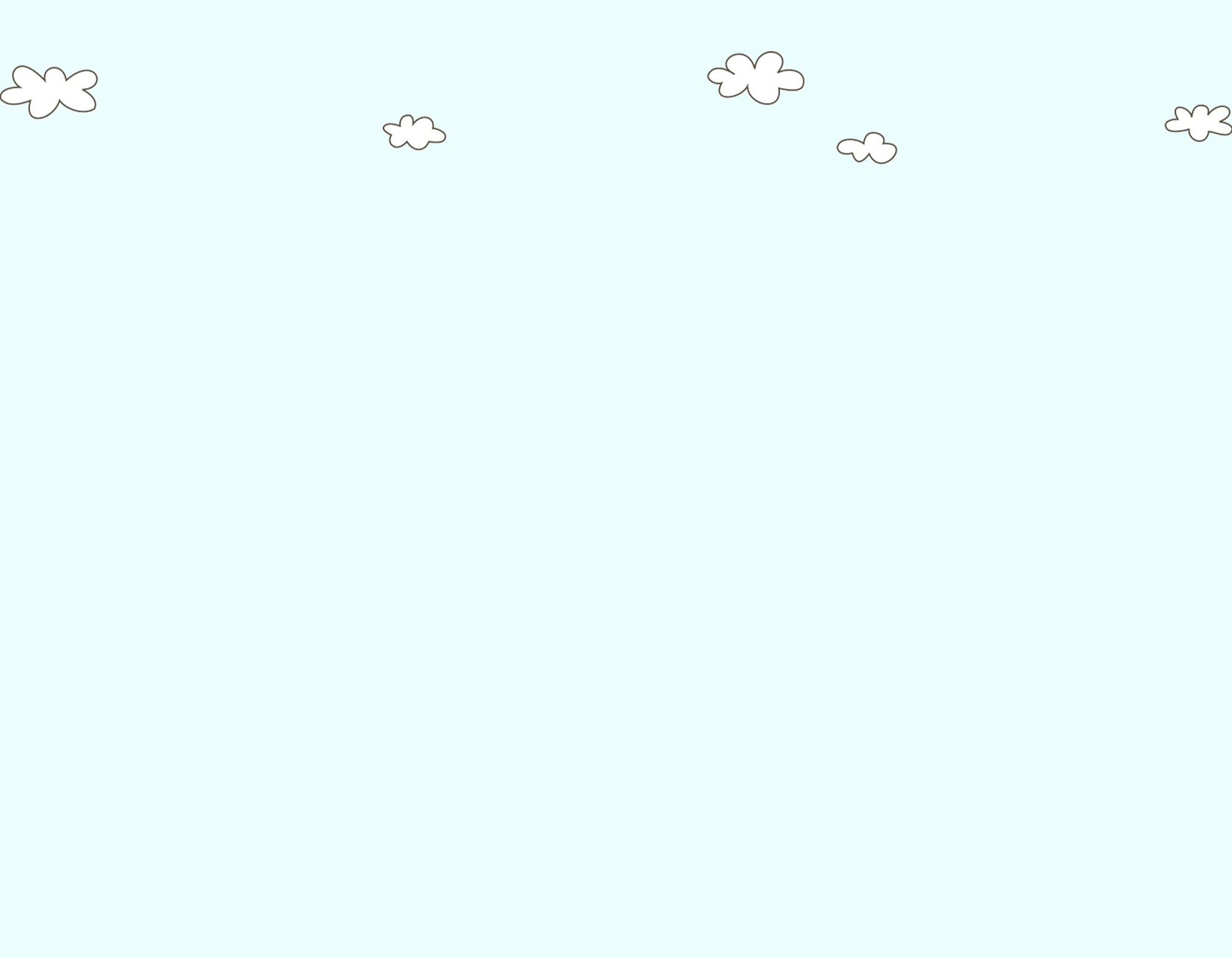 Центр речевого развития
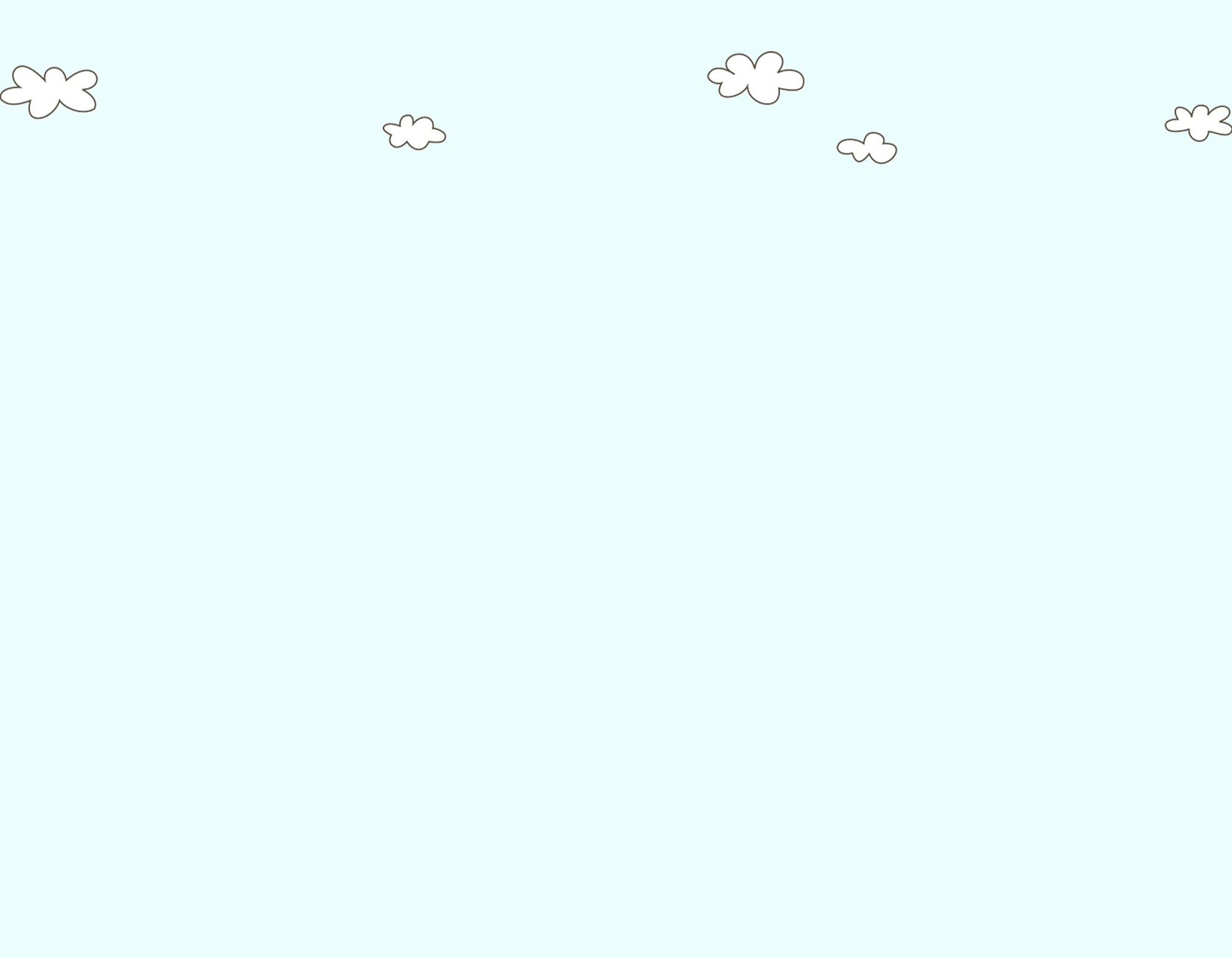 Центр математического развития
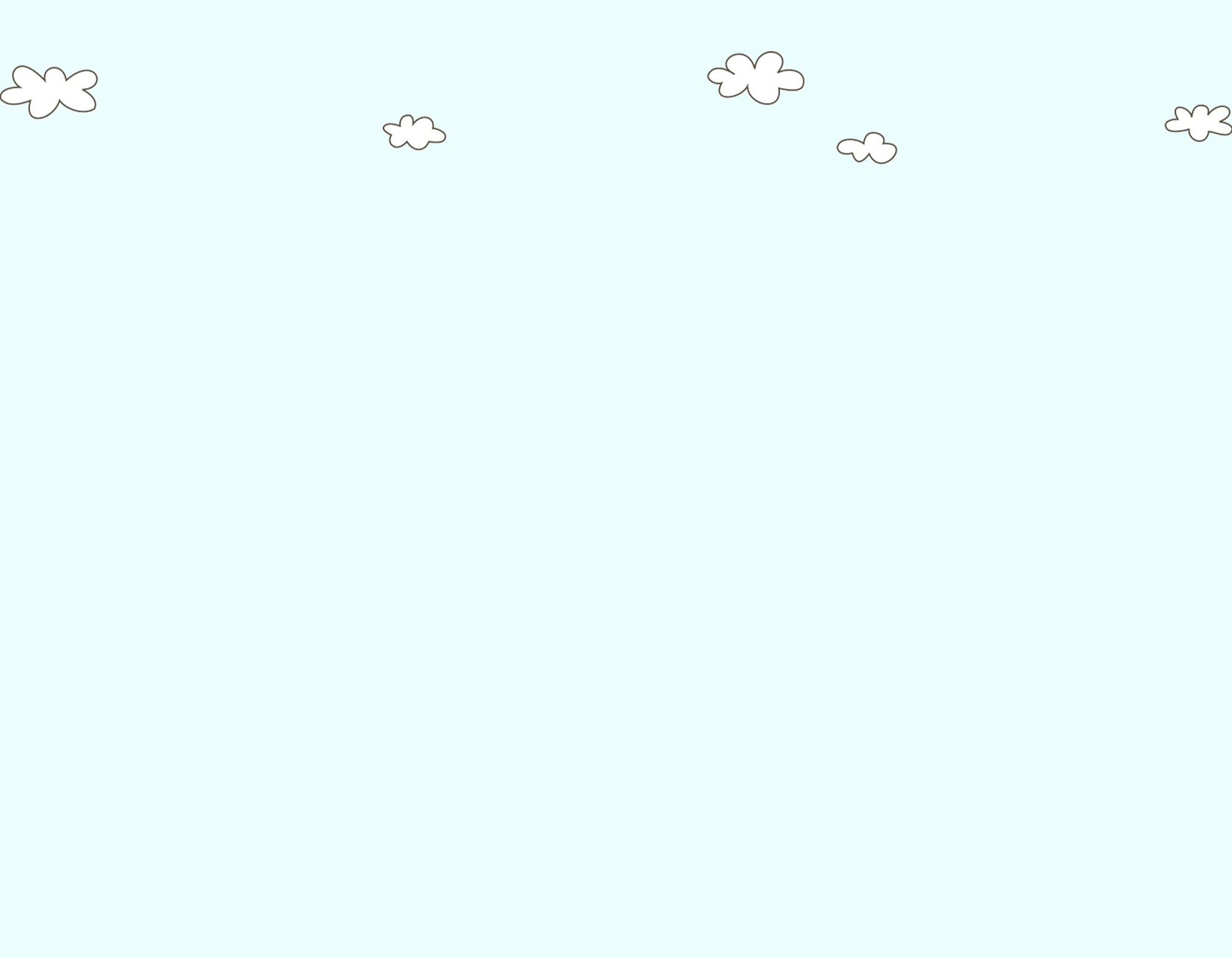 Мини-музей «Русская изба»
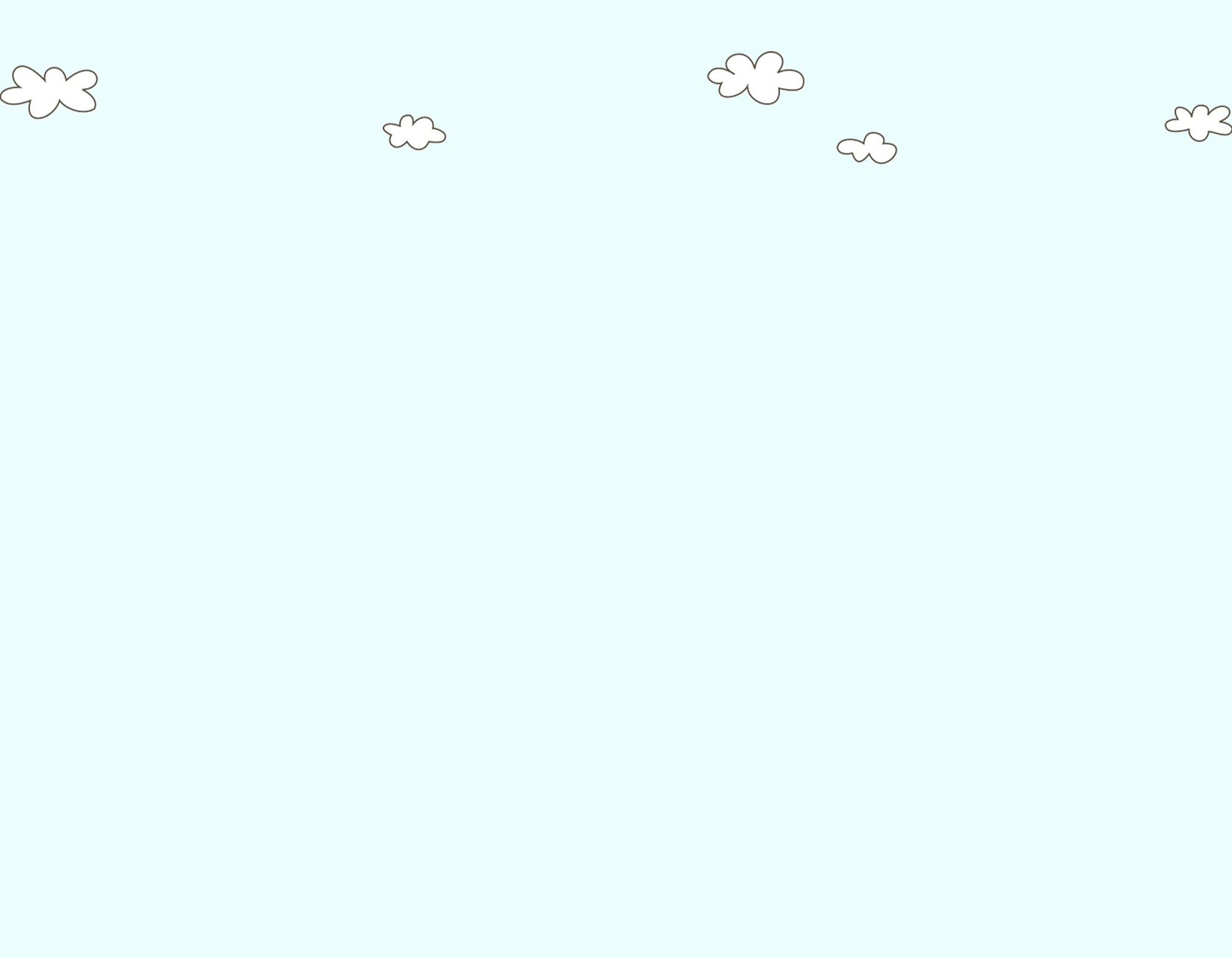 Работа с родителями
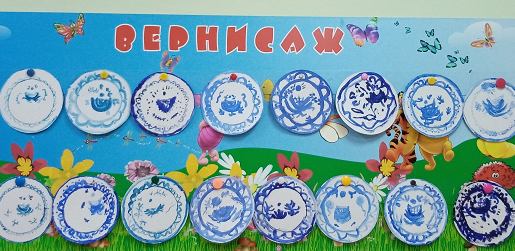 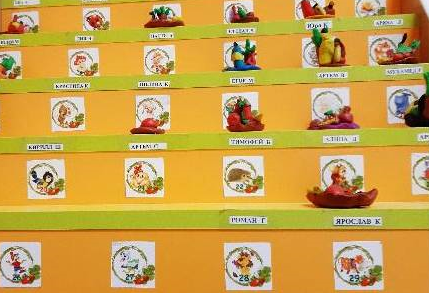 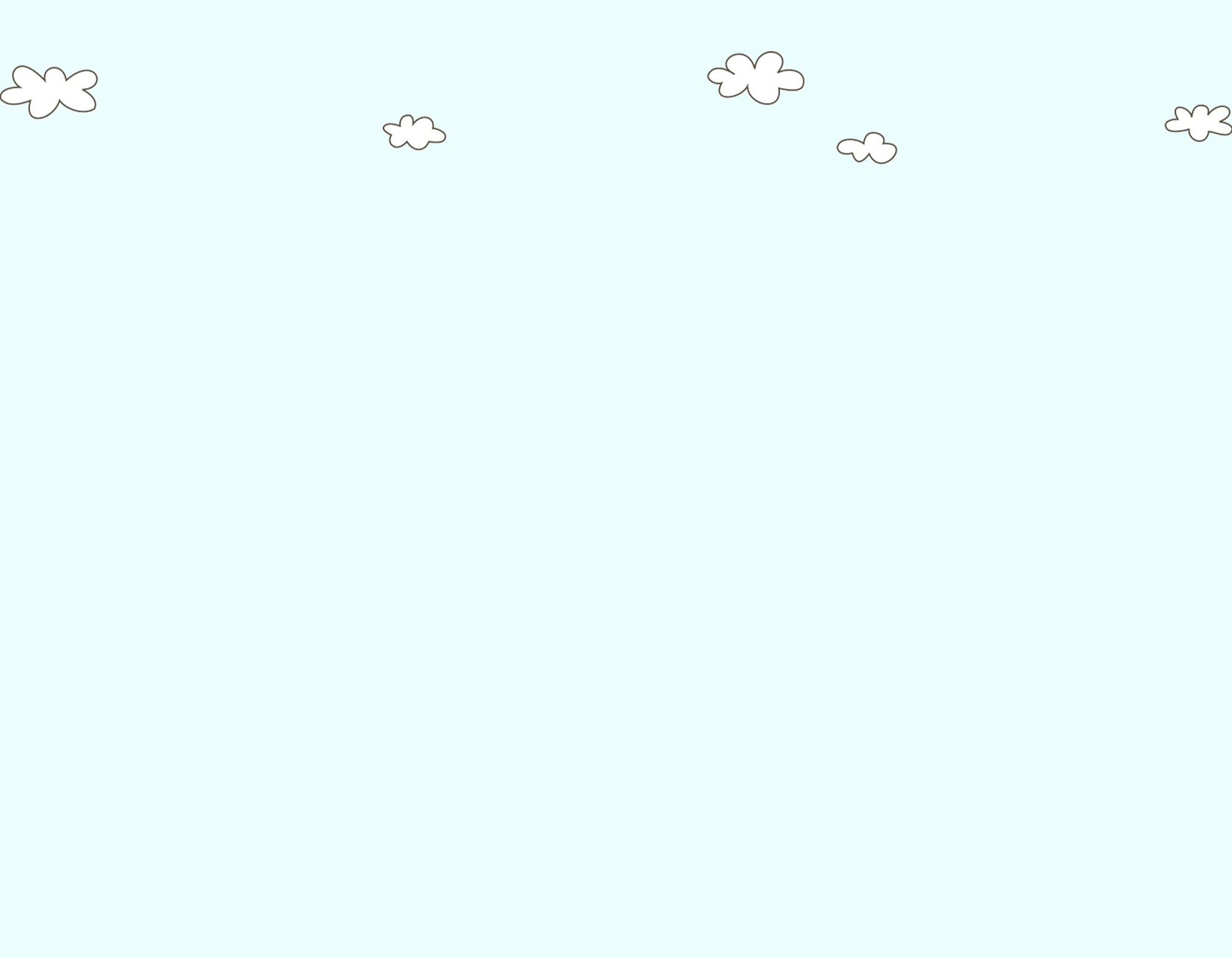 Главной задачей воспитания дошкольников является создание у детей чувств эмоционального комфорта и психологической защищенности. В детском саду ребенку важно чувствовать себя любимым и неповторимым. Поэтому, важным является и среда, в которой проходит воспитательный процесс.